Вікова періодизація онтогенезу людини. Основи фізіології вищої нервової діяльності.
Вікова психофізіологія
Амінов Руслан Флузович
91_amin_91@ukr.net
1. Вікова періодизація онтогенезу людини.

Існує кілька прийнятих схем періодизації розвитку людини в онтогенезі. При цьому критерієм розподілу життєвого циклу деяких періодів за Аршавським, є способом взаємодії організму з умовами середовища. Під періодом розуміється відрізок часу онтогенезу, протягом якого фізіологічні функції мають більш менш стабільний характер. Період може бути поділений на окремі фази, що відрізняються за будь-якими характерними ознаками. Перехід від одного періоду до іншого розглядається як переломний етап онтогенезу, або критичний період, протягом якого відбуваються перетворення будь-яких функцій, гормональні перебудови, що призводять до морфофізіологічного та психофізіологічного переформування організму.
Такі критичні періоди мають місце і в пре-, і постнатальному онтогенезі. У зв'язку з психофізіологічною тематикою нас буде цікавити в основному постанатальний отнтогенез, хоча насправді для формування нормальної психіки дитини та дорослої людини небайдужа дія низки зовнішніх та внутрішніх факторів які впливають і в пренатальному онтогенезі.
Найбільш важливі (ключові) моменти періоду новонародженості для подальшого психологічного розвитку дитини – це можливості імпринтингу (Піаже, Аршавський) та комунікативні інтонаційні реакції, починаючи з першого крику (Аршавський, Тонкова-Ямпільська). Виникнення імпринтингу у новонароджених говорить і про можливість утворення у них натуральних умовних рефлексів, тоді як штучні умовні рефлекси виникають набагато пізніше (Касаткіна).
Вік близько 1 року, є критичним щодо реалізації пози стояння, є переломним етапом для дитини та сприяє прогресуванню її інтелектуального розвитку (Піаже). Цей вік (до 2-х років), за Піаже, характеризується як період сенсомоторного інтелекту.
2,5-3 роки - це переломний етап при переході в якісно новий віковий період - період дошкільного віку, що триває до 7 років. Це період (за Красногорським, починається з 2-річного віку) бурхливого мовного розвитку: у 2-річному віці – це 200-400 слів, засвоєних дитиною і фонематично відтворюваних; в 3 роки словниковий запас значно розширюється, особливо з виникненням питання “Що таке” (Красногорський) і з розвитком пізнавальної діяльності. Активізується рухова поведінка, також сприяє становленню мовленнєвої діяльності (Кольцова), тим часом дитина опановує правильність побудови мови, освоюючи відмінки, особу, дієслівні форми. При цьому як фактор, що впливає на становлення мови та інтелектуальний розвиток дитини, виступає рухова активність. Мова дитини починає формуватися в однорічному віці шляхом наслідування дорослих (після того, як завершується структурне дозрівання коркових центрів мови). У разі ізоляції дитини від дорослих у цьому віці не розвивається і не реалізується навіть після припинення ізоляції, якщо ізоляція була досить довгою (до 16 років - “випадок Каспар Хаузера”)
7-річний вік також є критичним після чого слідує новий період, що триває до 12-13 років, це молодший шкільний вік. У цей період активізуються та вдосконалюються рухи, що призводить (у комплексі з навчанням) до формування та розвитку психофізіологічних функцій. Піаже вважає, що у період від 7 до 11 років у дитини будується термінологічна система.
З 12-13 до 17-18 років триває період старшого шкільного віку, протягом якого відбувається статеве дозрівання – це пубертатний період, початок якого у дівчаток наступає у 12-13, а хлопчиків у 16-17 років. Цей період характеризується емоційною напругою, особливо у дівчаток.
Період з 11 до 15 років Піаже розглядає як час появи нових функцій, пов'язаних із формальними операціями; ці операції можуть запускатися центральними нервовими структурами, що розвилися до цього часу, які забезпечують побудову нових логічних конструкцій типу: "... а якби". Підлітковий вік вважається  “важким віком”, бо в цей час відбувається самоствердження підлітка, що також істотно відбивається на становленні та розвитку його емоційної сфери.
З 17 років починається юнацький вік, який триває у дівчат до 19-20 років, а у юнаків - до 22-23 років. До цього часу завершується статеве дозрівання і з 22 років починається наступний віковий період – дітородний. Звичайно, цей період є найбільш вивченим.
Детальний поділ постнатального онтогенезу на 10 періодів наявний у періодизації В. В. Бунака (табл. 1). Зокрема, у стабільній стадії онтогенезу наявний період немовляти, першого та другого дитинства, підлітковий, юнацький, дорослий та зрілий (до 50–55 років). Регресивну стадію автор поділив на похилий (літній), старечий та пізньостаречий (понад 78–84 роки) періоди.
Вікова періодизація постнатального онтогенезу людини В. В. Бунака та прийнята в Москві 1965 року на VII Всесоюзній конференції з проблем вікової морфології, фізіології та біохімії
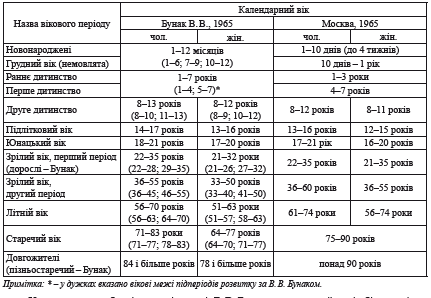 Характерною особливістю періодизації В. В. Бунака є додатковий поділ більшості основних вікових періодів на підперіоди (наприклад: початковий та кінцевий, перший та другий), а також значна (в окремих випадках – у 7–8 років) статева різниця у тривалості вікових етапів на регресивній стадії онтогенезу з більш раннім завершенням вікових періодів у жінок. 
У віковій періодизації постнатального онтогенезу людини, встановленій на VII Всесоюзній конференції з проблем вікової морфології, фізіології та біохімії, запропоновано видокремити дванадцять основних вікових періодів (див. табл. 1). Порівняно з попередніми варіантами періодизацій розширено віковий діапазон детального розподілу періодів (до 90 років), установлено межі періоду довгожителів, вказано статеву відмінність у тривалості періодів, яка відображає особливості розвитку та старіння організму людини. Значна деталізація та достатня обґрунтованість цієї вікової періодизації зумовили її широке та тривале використання у сфері наукових досліджень та освітньому процесі. Проте вплив процесів епохальної акселерації, а також сучасні тенденції до підвищення середньої тривалості життя зумовлюють необхідність аналізу нових підходів до періодизації постнатального онтогенезу людини.
У низці схем вікової періодизації, запропонованих у період завершення ХХ та на початку ХХІ століття на основі психологічних критеріїв, спостерігається тенденція до більш раннього завершення віку раннього дитинства – у шість, а в окремих випадках – навіть у чотири роки (табл. 2, 3).
Вікові періодизації постнатального онтогенезу людини, запропоновані В. Квіном (2000), Г. Крайгом (1996) та А. Реаном (2002)
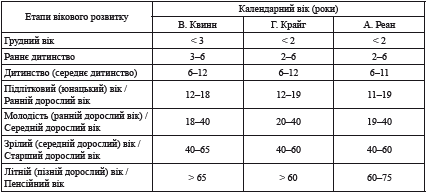 Період зрілості (у різних авторів – дорослий, ранній дорослий, середній дорослий, молодість) також завершується дещо пізніше – у 40 років. Початок періоду літнього віку (пізнього дорослого, старечого, пенсійного, віку сеньйорів) припадає, за даними різних авторів, на календарний вік 60–75 років. Окрім того, запропоновані періодизації менш деталізовані, у них не вказані статеві відмінності тривалості різних вікових періодів.
Детальнішу періодизацію (див. табл. 3) можна знайти в публікаціях та на сайтах Барбари та Філіпа Ньюманів (B. M. Newman, P. R. Newman, 2014 і Томаса Армстронга (T. Armstrong, 2008). Ці автори виокремлють 9–11 періодів постнатального онтогенезу, більш детально періодизуючи насамперед ранні його етапи.
Вікова періодизація постнатального онтогенезу людини за Б. М. Ньюман (2014) та Т. Армстронгом (2008)
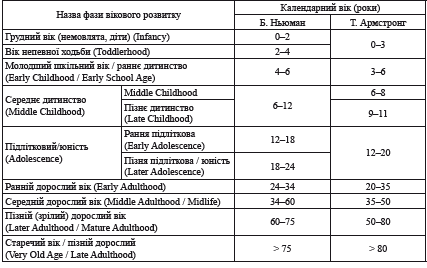 Необхідно також підкреслити пізній початок старечого (пізнього дорослого) віку – у 75–80 років. У цьому вони значно відрізняються від наявних на сайтах багатьох авторитетних міжнародних організацій вікових періодизацій, у яких межею літнього віку прийнято вважати 60–65 років. Кількість вікових періодів у цих періодизаціях, як і у запропонованій ООН 1982 року, обмежена до 5–7 широких вікових груп (табл. 4).
Вікова періодизація постнатального онтогенезу людини за даними різних джерел (Library of Congress, World Population Prospects: The 2017 Revision, Statistics Canada, Provisional Guidelines on Standard International Age Classifications)
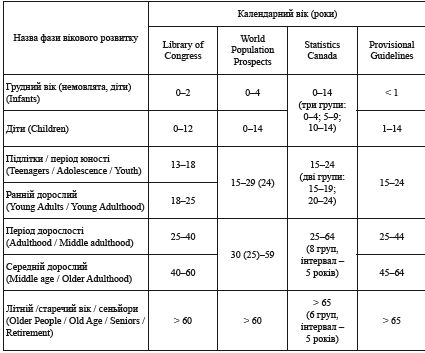 За умов відсутності єдиної загальноприйнятої схеми вікової періодизації увагу дослід- ників варто звернути на прийняті 1982 року рекомендації ООН щодо формування віко- вих груп під час аналізу даних (табл. 5).
Формування вікових груп під час аналізу даних згідно з рекомендаціями ООН
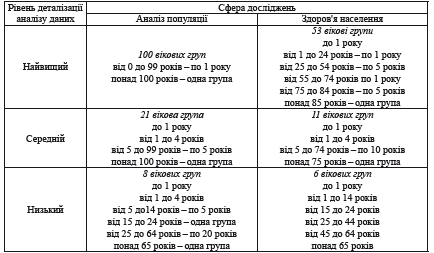 Згідно з цими рекомендаціями запропоновано виокремлювати від 100 до 6 вікових груп. Межі цих груп можуть значно відрізнятися залежно від рівня деталізації даних та сфери досліджень. Таким чином, кожен дослідник під час аналізу даних може обирати адекватний до завдань його дослідницької роботи розподіл вікових груп.
Кожен віковий період характеризується своїми специфічними особливостями, що з домінуванням тих чи інших функцій організму, які забезпечують ті чи інші параметри поведінки у взаємодії з умовами середовища проживання і соціуму. У критичні стадії (переломні етапи) відбувається перемінування низки функцій, що виявляється у переконструюванні констеляцій нервових центрів, які забезпечують відповідні перебудови поведінки.
При цьому зазначається, що порівняно з дорослим станом усі попередні періоди, а особливо критичні стадії, характеризуються меншою адаптивністю та резистентністю до дії різних стресових подразників (особливо сублетальних та летальних). У критичній стадії не виключена затримка розвитку під дією неадекватних сильних подразників, які гальмують перехід до наступного вікового періоду, а зрештою можливий навіть подальший неповноцінний розвиток.
При цьому важливу роль у перебудовах поведінки з утворенням нових форм грає кора мозку, забезпечуючи завдяки акцептору дії та зворотної аферентації вироблення та закріплення нових програм найбільш адекватних для кожного вікового періоду.
І, нарешті, після закінчення дорослого стану настає завершальний етап життєвого циклу — регресивний (або інволюційний) період, коли процеси самооновлення цитоплазми клітин поступово згасають, що призводить, як правило, до ослаблення пам'яті та характерних загальних змін в емоційній та інтелектуальній сферах.
2. Основи фізіології вищої нервової діяльності.
Предмет психофізіології та методи психофізіологічних досліджень.
Фізіологія вищої нервової діяльності вивчає закономірності та механізми психічної діяльності, що забезпечують постійну взаємодію організму з його зовнішнім та внутрішнім середовищем за допомогою вроджених та набутих протягом життя реакцій. Наука про психічну діяльність пройшла довгий історичний шлях. Дуже примітивні уявлення древніх змінилися на рефлекторну теорію Декарта, якому належать перші висловлювання про нервову природу реакцій організму у відповідь на зовнішній вплив; Що ж до поведінки людини, то Декарт підкоряв її вищому розуму. Пізніші психологічні (чи швидше – ранні психофізіологічні) теорії біхевіористів і гештальтпсихологів змінилися вченням про вищу нервову діяльність, що виникла завдяки працям Сєченова і особливо роботам Павлова.
До кінця ХІХ ст. експериментальна психологія дедалі більше удосконалюється. Об'єктивні методи цієї науки стали широко застосовуватися вивчення поведінки людини і тварин. Так було започатковано біхевіоризм (behaviour - поведінка). Представники біхевіоризму (Уотсон, Торндайк) навчали тварин за методикою, близькою до умовно-рефлекторної павлівської. Біхевіористи, накопичивши великий та цікавий експериментальний матеріал, дійшли до формулювання низки законів навчання (за Торндайком, вправою, ефектом, готовністю). Однак через побоювання зробити помилку і внести суб'єктивізм у вивчення поведінки як інтегративної реакції, вони говорили лише про зовнішні сторони поведінкової діяльності, відомі їм (“стимул - реакція”). При цьому вони залишали за межами дослідження всю проміжну ланку, що знаходиться між стимулом і реакцією і становить суть власне психічної, або вищої нервової діяльності. Не дивно, що в експериментальній психології виник інший напрямок, який був природним доповненням до біхевіоризму - гештальтпсихологія (Gestalt - образ). Представники цієї школи - Вертгеймер, Келлер, Коффка - намагалися доповнити недостатню ланку в біхевіористській схемі "стимул-реакція", вставивши посередині образ, що виникає в мозку при дії стимулу і визначальній реакції організму. Гештальтпсихологи, надаючи вирішальне значення у поведінці тварин гештальту, наділяли їх “інтелектуальними” здібностями, що реалізуються в “ага-реакціях” внаслідок інсайту (insight - прозріння) під час постановки складних дослідів із розв'язанням завдань. Насправді ж і біхевіористи, і гештальт-психологи вивчали різні ланки інтегративної поведінкової реакції.
Гештальтпсихологи, як і біхевіористи, претендували на загальну теорію психічного життя загалом. Гештальтисти наполягали на ідеї цілісності на противагу біхевіористам, які трактували складну реакцію як суму простих. Біхевіористи зосереджувалися на зовнішньому вираженні поведінкової діяльності, бачачи в ньому не психологічну реальність, а «примарний продукт інтроспекції», тоді як для гештальтистів вчення про рухові реакції, позбавлені образу, уявлялося ігноруючим саму суть психічної діяльності. Розбіжність між біхевіористами та гештальтистами може бути виражена протиставленням келлерівського поняття “інсайт” торндайківському “проб і помилок”. Однак ні біхевіористи, ні гештальтисти не зуміли по-справжньому об'єднати образ і дію, віддаючи перевагу лише одній із сторін аналітико-синтетичної діяльності мозку.
Подібна спроба була здійснена необіхевіористами (Хантер, Халл, Толмен, Торп, Лешлі, Скіннер), які помістили між стимулом і реакцією замість класичного гештальту проміжну ланку ("медіатор", "ймовірність") і таким чином дещо примирили протиріччя між цими двома напрямками. Особливо цікавий серед необіхевіористів Скіннер, який спробував об'єднати не лише біхевіористську категорію дії та гештальтистську категорію образу, а й фрейдівську категорію мотивації, та павлівську умовнорефлекторну концепцію. При цьому він ввів у свою систему зворотний зв'язок, який надавав мотиваційне значення, хоча фактично це була справжня кібернетика зворотнього зв'язку, що працювала спочатку як позитивна, а потім, у міру насичення, що набувала негативного значення.
Основні методологічні принципи рефлекторної теорії І. П. Павлова.
Розроблена Павловим умовнорефлекторна теорія, покладена ним основа вчення про вищу нервову діяльність, виходить з трьох методологічних принципів: 
1- детермінізму, 2 – аналізу та синтезу та 3 – структурності.
Принцип детермінізму, чи причинності, виходить із того, що це нервові прояви, де всі рефлекси з'являються з урахуванням будь-яких впливів, а не “спонтанно”. Щоправда, в останні десятиліття приділяється чимала увага питанням індетермінізму в нервовій системі (Бернс), імовірно-статистичним механізмам нервової діяльності (Коган) та розмитим алгоритмам у реалізації психічних функцій (Чораян).
Принцип аналізу та синтезу стверджує, що обидві ці форми діяльності головного мозку, будучи протилежними, співіснують у єдності, нервова система здатна розкладати складні дії на елементи та синтезувати з окремих елементів складний образ.
Принцип структурності передбачає обов'язковим моментом приуроченості будь-якої функції до спеціальної матеріальної структури і, зокрема, функцій вищої нервової діяльності до певних структур головного мозку (головним чином, до кори великих півкуль).
Методи дослідження функцій кори великих півкуль.
Метод умовних рефлексів, запропонований Павловим, служить важливою методологічною основою вивчення вищої нервової діяльності і у тварин. Але поряд з умовнорефлекторним методом застосовуються також методи електроенцефалографії (у людини) і електрокортикографії (у тварин), електричного та хімічного подразнення мозку, біохімічні, цитохімічні, біофізичні, фармакологічні та ін., бо в наші дні для отримання нової наукової інформації для виявлення комплексних методичних прийомів, що ґрунтуються на застосуванні останніх досягнень хімії, фізики, нейрофармакології, мікроелектродної техніки тощо.
Умовні та безумовні рефлекси. 
На початку ХХ століття Павлов, займаючись дослідженням діяльності травних залоз, з прикладу “психічного слиновиділення” дійшов думки про наявність двох видів рефлексів, які у основі нервової діяльності: безумовних та умовних.
Безумовні рефлекси – це вроджені рефлекси, характерні для даного виду тварин, дуже міцні, погано піддаються переробці (число їх обмежене). Безумовні рефлекси передаються у спадок і виконуються нижніми поверхнями мозку (хоча при цілості кори півкуль вони відображаються в ній).
Умовні рефлекси - це рефлекси набуті, індивідуальні, дуже лабільні, добре піддаються переробці та погашення (їх кількість потенційно необмежена). Умовні рефлекси не передаються у спадок (проте теоретично не виключено, що в спеціальних умовах можна було б домогтися успадкування умовних рефлексів, виробляючи їх у ряді поколінь). Вони здійснюються за участю кори великих півкуль завдяки замиканню в ній тимчасового зв'язку між пунктами збудження, викликаного умовним сигналом і безумовним підкріпленням. При цьому розширення діапазону сигнальних стимулів в умовно-рефлекторній діяльності сприяє кращій адаптації організму в середовищі.


Вікові особливості рефлекторної функції людини.
Розвиток вищої нервової діяльності людини, природно, пов'язане з формуванням в онтогенезі центральної нервової системи, і, зокрема, кори великих півкуль, в якій не лише замикаються дуги умовних рефлексів, а й знаходять відображення усі безумовні рефлекси (Асратян).
Розвиток безумовнорефлекторної функції
Найперший безумовний рефлекс на подразнення губ, що призводить до контралатерального згинання шиї та усунення від подразника, проявляється у ембріона у 7,5-тижневому віці (Хукер, Фітцжеральд, Віндл, Хамфрі). Це простий захисний рефлекс. Інші безумовні рухові рефлекси з'являються у людського плода у 2-3-місячному віці внутрішньоутробного життя. Це – відкривання рота та рух руки при подразненні навколоротової та плечової областей шкіри (Мінковський). У 3-місячному ембріональному віці окремі рухові реакції мають генералізований характер, який до 5-6-місячного ембріогенезу поступається місцем більш спеціалізованим рефлекторним реакціям. Ранні ембріональні безумовні рефлекси потенційно пов'язані із захисними та харчовими функціями.
Смоктальний рефлекс починає формуватися приблизно з 16 тижнів ембріогенезу, і до 24 тижнів досягається розвиток цілісної складно інтегрованої смоктальної реакції (Голубєва, Шулейкіна). На 10,5 тижні починає формуватися хапальний рефлекс (Хукер), що виявляється чітко вже до 25-го тижня ембріогенезу.
Перші прояви підошовного рефлексу виявляються в 10,5-тижневому ембріогенезі, але дефінітивної стадії він досягає лише при постнатальному розвитку.
Ряд тулубових рефлексів (у тому числі дихальних) формується від 16-36-тижневого ембріогенезу.
Однак, оскільки людина народиться з ще недостатньо зрілою центральною нервовою системою, ціла низка безумовних рефлексів продовжує формуватися в постнатальний період розвитку дитини. У новонародженого немовляти можна викликати безумовні рефлекси майже всіх рецепторних поверхонь, хоча вираженість цих реакцій виявляється різною, залежно від цього, наскільки вони сформувалися в пренатальному періоді.
Розвиток орієнтовного рефлексу
Важливе місце в адаптивній поведінці займає орієнтовний рефлекс, який набуває чіткого характеру до кінця 1-го - початку 2-го тижня постнатального онтогенезу. У пізніші терміни орієнтовний рефлекс досягає більшої вираженості, виявляючись у формі дослідницької діяльності. З різних рецепторних поверхонь орієнтовний рефлекс формується у час, залежно від термінів дозрівання цих аналізаторних систем. Орієнтовний рефлекс в дітей віком раннього віку як сприяє їх дослідно-адаптивної діяльності, а й є основою на формування умовних рефлексів.
Розвиток специфічних безумовних рефлексів
Зі зростанням та розвитком дитини все більшого значення набуває спеціалізація рефлексів, пов'язана з подальшим дозріванням та формуванням аналізаторних систем.
Оскільки одним із перших в ембріогенезі формується шкірний аналізатор, то й спеціалізовані шкірні рефлекси виявляються вже в пренатальному онтогенезі, однак удосконалюються вони лише після народження.
Головні рефлекси новонародженого – це миготливий, носовий (підтягування рук до носа при подразненні слизової оболонки носа), вушний (підтягування рук до обличчя при подразненні зовнішнього слухового проходу), згинальні та розгинальні рефлекси кінцівок, тулубові рефлекси, хапальний рефлекс рефлекс Бабінського (при подразненні підошви), кремастеровий рефлекс (при штриховому подразненні шкіри внутрішньої поверхні стегна) та ряд інших, у тому числі і на температурне (особливо холодове) подразнення шкіри.
Рефлекси рухового аналізатора виникають із пропріоцепторів та забезпечують складну координаційну діяльність організму, у тому числі й трудову діяльність людини. Цей аналізатор першим включається у функціонування і останнім завершує своє формування на основі уроджених безумовних пропріоцептивних рефлексів.
Серед перших безумовних рефлексів перебувають і вестибулярні рефлекси, які забезпечують становище тіла у просторі й у стані статики, й у стані динаміки. Так, у новонароджених виявляються настановні рефлекси голови, шийні тонічні рефлекси (Пейпер), статокінетичні рефлекси (обертальний і повертальний ністагм), компенсаторне відхилення голови при обертанні, ліфтний рефлекс, тонічні рефлекси (на опору) та інші, а з 1 -х місяців у дитини виявляється можливе вироблення вестибулярних умовних рефлексів. Відразу після народження проявляються і функції смакового і нюхового аналізаторів. Так, новонароджений розрізняє солодкий, гіркий, кислий і солоний смак, а також ряд запахів, що виражається в мімічних і смоктальних рефлекторних реакціях. У новонароджених (у тому числі й недоношених) виявляються рефлекси і на звукові подразнення – у вигляді мімічних реакцій, які з віком перетворюються на орієнтовно-дослідні (поворот очей та голови). При цьому вважають, що початкові генералізовані реакції на звук забезпечуються стовбуровими механізмами, а наступні спеціалізовані орієнтовні рефлекси (зі згасанням при стереотипному повторенні) – корковими. Зорові рефлекси, як і слухові, у примітивному вигляді виявляються вже у новонароджених. Це зіниці рефлекс на світло, змикання повік (захисний рефлекс на яскраве світло), тонічний рефлекс з ока на шийні м'язи (на раптове освітлення). З 3-5-го тижня виникає реакція зорового зосередження, яка з кінця 1-го - початку 2-го місяця постнатального життя перетворюється на типовий орієнтовний рефлекс. З 6-го тижня виникає захисний миготливий рефлекс (рефлекторне змикання повік на предмет, що наближається до ока). Усі зорові рефлекси, що виявляються у новонароджених, забезпечуються стовбурово-підкірковими системами. Кора великих півкуль підключається з формування справжнього орієнтовного рефлексу, і з цього часу виявляється можливою вироблення умовних рефлексів. З усіх плацентарних організмів людина є найбільш незрілонароджуваною (Орбелі) і тому у неї після народження триває розвиток безумовнорефлекторної функції, на яку накладається формування умовнорефлекторної діяльності, що трансформує (а часом і пригнічує) вроджені рефлекси.
Розвиток умовно-рефлекторної функції
Умовнорефлекторна діяльність формується вже у новонародженої дитини. Що ж до можливості вироблення умовного рефлексу в людського плоду, це питання суперечливе, і в недоношених дітей умовні рефлекси (оборонні – на звук) виробляються приблизно до віку, відповідного терміну їхнього народження, тобто при недоношеності 1-2 місяці умовний рефлекс виробляється до середини 2-го місяця постнатального життя, при недоношеності 2-2,5 місяці – до 1,5-2-місячного віку, при недоношеності 3-3,5 місяця – до 3-го місяця постнатального життя. А у нормально доношеного новонародженого подібні умовні рефлекси виробляються до кінця 1-го місяця життя. Очевидно, більш раннє народження призводить до більш ранньої мієлінізації шляхів і швидше (адаптивному) дозрівання нервових центрів у зв'язку з вимушеною інтенсифікацією функціонування, що з шляхів зворотної аферентації сприяє активації центральних мозкових структур. Найбільш ранніми є інтероцептивні умовні рефлекси, що пов'язано з більшою зрілістю безумовних вегетативних рефлексів на момент народження дитини в порівнянні з соматичними. Так, вже до кінця 1-го тижня життя у немовляти перед годуванням проявляється ряд вегетативних компонентів харчового умовного рефлексу, що виникає у відповідь на інтеро-, вестибуло-і пропріоцептивні сигнали. На екстероцептивні впливи умовні рефлекси формуються лише з кінця 3-го місяця життя (“комплекс пожвавлення” на зорові стимули). У цьому наявність кінестетичного компонента сприяє швидшому і міцному освіті зорових і слухових умовних рефлексів, тобто. виявляється можливим вироблення рефлексу на комплексні подразники.
У однорічної дитини виробляється значна кількість як позитивних, так і гальмівних умовних рефлексів. Якщо при вихованні дитини дотримується режим харчування, сну, прогулянок і т.д., то протягом першого року його життя формуються динамічні стереотипи інтероцептивних умовних рефлексів, важливіші в цей період життя, ніж стереотипи екстероцептивних рефлексів, які набувають значущості лише до кінця першого року життя. На той час у дитини виробляються рефлекси на комплекси, до складу яких входять слова, тобто закладається основа для подальшого формування другої сигнальної системи. Протягом першого року життя можливі імпринтинги – це критичний вік для зйомки. У цей же час (вік від 6 тижнів до 6 місяців) виникає досить жорсткий зв'язок з матір'ю (або людиною, що її заміщає). При насильницькому розірванні цього зв'язку (або за неможливості формування її) виникають суттєві порушення в емоційній сфері дитини, які згодом можуть позначитися на психічних розладах дорослої людини, навіть якщо дитина була відокремлена від матері в наступному критичному періоді – у 3-річному віці.
У період від 1 до 3 років дитина виявляє бурхливу дослідницьку діяльність. Формуються умовні рефлекси на відносини величин (тяжкості, віддаленості). Саме тоді відбувається формування систем умовних зв'язків на стереотипи екстероцептивних сигналів, формуються динамічні поведінкові стереотипи (процедури поведінки). На 2-му році життя посилено розвивається мова: розуміння та артикуляція. Розуміння випереджає артикуляцію, що базується не лише на звуковому аналізі, а й на пропріоцептивному.
Дуже важливою особливістю вищої нервової діяльності дитини є міцність та тривале збереження (навіть на все життя) умовних зв'язків, вироблених у ранньому дитинстві, що може бути пов'язано як з особливою гостротою сприйняття, так і з дуже високим рівнем збудливості підкірково-стволових структур мозку, що забезпечує більш інтенсивне безумовнорефлекторне підкріплення. У період із 5 до 7 років відзначається ускладнення вищої нервової діяльності дитини. У зв'язку з морфологічним дозріванням лобного відділу кори і мієлінізацією прилеглих ділянок білої речовини, удосконалюються нервово-психічні функції дитини - виявляється можливим словесне узагальнення ознак і подій, виробляються асоціативні рефлекси і стає доступною екстраполяція, вироблення умовного рефлексу при ймовірному підкріпленні.
У молодшому шкільному віці (від 7 до 10 років) відбувається розвиток і стабілізація вищої нервової діяльності. У перехідному віці (перша фаза: 11-13 років у дівчаток і 13-15 років у хлопчиків), що збігається з пубертатним періодом, відзначається загальне підвищення збудливості центральної нервової системи, що призводить до широкої генералізації збудження, розвитку фазових станів вищої нервової діяльності. З'являється тенденція до узагальнення і першо-, і другорядних подразнень. Подовжуються латентні періоди умовних рефлексів на словесні і коротшають – на конкретні сигнали. У цьому віці відзначається зниження тонусу кори та виникають вегетативні порушення, які у дівчаток виявляються яскравіше, ніж у хлопчиків.
У другій фазі перехідного віку (13-15 років у дівчаток і 15-17 років у хлопчиків), що найбільше бурхливо протікає, спостерігається у підлітків психічна неврівноваженість, що характеризується різкими переходами від екзальтації до депресії і знову до екзальтації. У цьому віці виникає негативізм щодо дорослих та їх установок, посилюється уразливість, у дівчаток – схильність до сліз. У той же час зростає роль словесних сигналів і коротшають латентні періоди на словесні подразники при загальному наростанні збудливих та ослабленні гальмівних реакцій. До кінця перехідного періоду, коли встановлюються гармонійні відносини між корою та підкірково-стволовими структурами, організм може вважатися дозрілим за проявами вищої нервової діяльності. У дорослої людини при загальній стабілізації збудливо-гальмівних відносин відзначаються деякі статеві відмінності в перебігу умовно-рефлекторної діяльності. Так, жінки характеризуються відсутністю відповідності за рівнем зорово-моторних та слухо-моторних умовних рефлексів, тоді як у чоловіків відзначається відповідність цих реакцій за високої статистичної значущості кореляцій цих показників. Що стосується взаємодії сигнальних систем у дорослої людини, то відзначається значний вплив словесних сигналів на орієнтовні та рухові умовні рефлекси. У літньому віці і при старінні на тлі ослаблення нервових процесів, погіршення уваги і пам'яті, підвищення стомлюваності відзначається зростання дратівливості, емоційна нестійкість, а при патологічних змінах вищої нервової діяльності - на тлі амнезії, що поглиблюється. У міру старіння погіршується вироблення нових умовних рефлексів, а старі виявляються з подовженням латентних періодів. Для старіючої людини характерно порушення збудливо-гальмівної взаємодії, а також співвідношення умовно-рефлекторних відповідей на першо- та другосигнальні подразники. Однак, процес інволюції (як, втім, і процес становлення та розвитку психіки) і починається, і протікає з великими індивідуальними відмінностями, що зумовлено генетичними передумовами людини і, зокрема, її типологією, а також впливом середовища, особливо соціального.
Класифікація умовних рефлексів.
Умовні рефлекси ділять на натуральні, що утворюються на агенти, які є природними ознаками безумовного подразника (вид, запах їжі тощо), і штучні, що виникають на агенти, які не є невід'ємними властивостями безумовного подразника. Ці індиферентні подразники (світло, звук тощо) при систематичному підкріпленні набувають сигнального значення. За характером рецепторів, на які діють сигнальні подразники, умовні рефлекси поділяють на екстероцептивні, інтероцептивні, пропріоцептивні та дрібніші — на зорові, слухові, шкірні, нюхові та ін. За модальністю умовного сигналу виділяють умовні рефлекси світлові, звукові. і т.д. За характером безумовного підкріплення умовні рефлекси поділяються на харчові, оборонні та ін. Залежно від властивостей та структури умовного сигналу поділяють умовні рефлекси на прості та комплексні подразники. Комплексні подразники бувають різних видів: одночасний комплекс, коли підкріплюється комбінація з декількох одночасно застосовуваних індиферентних подразників (найбільш значущим у цьому комплексі є сигнал, що відноситься до найбільш репрезентативної сенсорної системи); сумарний подразник, що складається з декількох подразників, що діють одночасно і мають сигнальне значення; послідовний комплекс, складений з послідовно введених у дію індиферентних подразників таким чином, що попередній і наступний сигнали перекривають один одного (у цьому комплексі значимість сигналу тим вище, чим ближче він стоїть до кінця комплексу, тобто чим більше він наближений до підкріплення) ; ланцюг подразнень, де посилаються послідовно сигнали не перекривають один одного (тут значущим, тобто пусковим, є тільки останній сигнал, що підкріплюється, а всі попередні створюють умовнорефлекторну настройку). Зрештою, за тимчасовими параметрами підкріплення умовного сигналу виділяють рефлекси, коли підкріплення застосовується під час дії умовного подразника, і слідові, коли підкріплення включається згодом після припинення дії умовного сигналу, тобто коли підкріплюється не сам умовний сигнал, а слід, що залишився від його дії в корі. Природно, що перші рефлекси виробляються швидше та легше, ніж слідові.
Крім умовних рефлексів, вироблених з урахуванням безумовного рефлексу (тобто умовних рефлексів першого порядку), існує група рефлексів, що утворюються на базі вже вироблених (сильніших) умовних рефлексів. Це рефлекси вищого порядку: другого – з урахуванням умовного рефлексу першого порядку, третього – з урахуванням умовного рефлексу другого порядку тощо. При цьому рефлекс, на базі якого виникає новий рефлекс, повинен бути біологічно сильнішим для створення домінантного вогнища в центральній нервовій системі, оскільки це сприяє більш швидкому формуванню рефлексу.
Умови утворення умовних рефлексів
Павлов вважав, що для найбільш успішного вироблення рефлексів слід дотримуватися низки умов. Головні з них такі: 1 - збіг у часі дії сигнального подразника та підкріплення; 2 - деяке попередження умовного сигналу підкріплення; 3 – індиферентність сигнального подразника; 4 - середня фізіологічна сила сигнального подразника; 5 - переважання збудження, викликаного підкріпленням, над збудженням, що виникло під дією умовного сигналу (тобто більш висока біологічна значущість підкріплення порівняно з умовним сигналом); 6 – повторність дії умовного сигналу та підкріплення; 7 - відсутність сторонніх подразників; 8 - нормальна працездатність (збудливість) нервової системи.
Збіг у часі дії сигнального і підкріплюючого подразників, а також деяке випередження з боку дії умовного сигналу є оптимальними відносинами, що сприяють утворенню умовного рефлексу, тому що при цьому створюються найкращі умови для тимчасового зв'язку між двома збудженими пунктами кори.
Велике значення для успішного утворення рефлексу має середня фізіологічна сила і індиферентність умовного сигналу, тому що дуже слабкі сигнали викликають збудження, що швидко згасає, а занадто сильні - позамежне гальмування. Індиферентність подразника важлива, оскільки це дозволяє уникнути орієнтовного рефлексу, з осередку якого виникає зовнішнє гальмування, що заважає виробленню умовних рефлексів.
Необхідно також дотримання силових відносин між порушенням сигнального і підкріплюваного пунктів: порушення, викликане підкріпленням, має бути сильнішим, щоб за законом домінанти, притягуючи себе порушення з інших зон, сприяти торканню тимчасового зв'язку. І, нарешті, відсутність сторонніх подразників виключає можливість появи зайвих орієнтовних і умовних рефлексів, що є джерелом зовнішнього гальмування для рефлексу, що виробляється, а нормальна працездатність кори створює найкращі умови для реалізації збудливого процесу, що лежить в основі умовнорефлектора.
Фізіологічний механізм утворення тимчасового зв'язку. 
Дослідження зовнішніх проявів умовно-рефлекторної діяльності значно випередило дослідження інтимних механізмів виникнення тимчасового зв'язку, які й досі недостатньо вивчені. Павлов спочатку припустив наявність “вертикального” тимчасового зв'язку на кшталт “кора – підкірка (стовбур)” між кірковою зоною, порушеної умовним сигналом, і стовбуровим центром безумовнорефлекторної реакції. Згодом, проте, Павлов переглянув свої погляди у цій галузі і дійшов висновку про “горизонтальний” характер тимчасового зв'язку типу “кора – кора”, тобто про замикання умовно-рефлекторного зв'язку між аналізаторною зоною в корі та корковим представництвом безумовного рефлексу. Безумовні рефлекси мають, крім стволового центру, інтеграцію на кірковому рівні, де між кірковими центрами виникає зв'язок (Асратян- рис.1). Деякі вчені допускали можливість замикання тимчасового зв'язку в підкорково-стволовій системі, зокрема, в ретикулярній формації (Пенфілд, Гасто-рис. 2). Однак, численні факти, отримані в експерименті та клініці, говорять на користь кіркового замикання тимчасових зв'язків у вищих «кіркових» тварин та людини (при нормальній роботі мозку рис. 3.4.5). Можливо, в екстремальних станах включається компенсаторний механізм, що сприяє виникненню вертикальних зв'язків типу "кора - підкірка" або навіть горизонтальних зв'язків типу "підкірка - підкірка" на рівні найближчої до кори частини стовбура, але це питання дискусійне і стосується лише грубих форм вищої нервової діяльності.
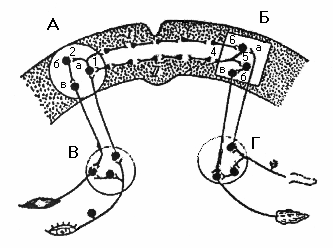 Мал. 1. Схема дуги умовного рефлексу із двостороннім зв'язком: А - кірковий пунктмиготливого рефлексу; Б – кірковий пункт харчового рефлексу;В – підкірковий центр миготливого рефлексу; Г - підкірковий центр харчовогорефлексу; а – аферентний нейрон; б - вставний нейрон;в – еферентний нейрон; 1, 2, 3, 4, 5, 6 – синаптичні контакти; I - пряма умовназв'язок; II - зворотний зв'язок (за Е.А. Асратяном).
У лабораторії Павлова було показано можливість замикання тимчасових зв'язків між індиферентними сигналами без спеціального підкріплення безумовним рефлексом (асоціативний умовний рефлекс). Такі рефлекси утворюються важко, але після утворення, якщо один із агентів зробити сигналом якогось безумовного рефлексу, то й другий агент автоматично стає сигналом того ж рефлексу. Базою для асоціації може бути орієнтовний рефлекс, що є безумовним і, таким чином, замінює підкріплення. Подібні тимчасові зв'язки між індиферентними подразниками (асоціації), як і умовні рефлекси другого, третього та інших порядків, є окремим випадком фізіологічного механізму “перенесення досвіду”.
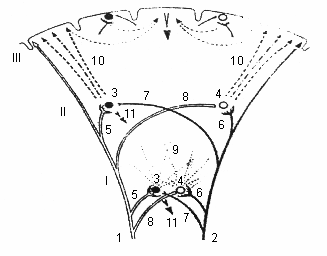 Мал. 2. Схема утворення умовного рефлексу на підкіркових рівнях:I - ретикулярна формація нижньої частини стовбура мозку; II - таламічна ретикулярна формація; III - кора мозку; 1 - аферентний шлях безумовного подразника; 2 - аферентний шлях умовного подразника;3 і 4 - ретикулярні нейрони; 5 і 6 - колатеральні волокна аферентних шляхів,викликають збудження ретикулярних нейронів;7 і 8 - колатеральні волокна аферентних шляхів, що не викликають збудження нейронів, внаслідок непрохідності синапсів;9 і 10 - висхідні шляхи від ретикулярної формації, що активують кору дифузно (9) і локально (10); 11 - безумовнорефлекторна реакція. Тимчасовий зв'язок утворюється між аферентними волокнами умовного подразника (7) та ретикулярними нейронами (8) (за А. Гасто).
шкіряний
руховий
зоровий
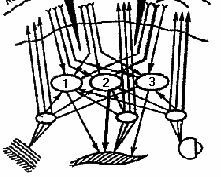 шкіра
м'язи
око
Мал. 3. Множинне замивання тимчасових зв'язків у корі (пунктир), яким неперешкоджають її розрізи: 1, 2, 3 - центральні механізми оборонних, харчових та орієнтовних реакцій відповідно; шлях умовного харчового рефлексу на світловий сигнал показаний жирними лініями (за А.Б. Коганом).
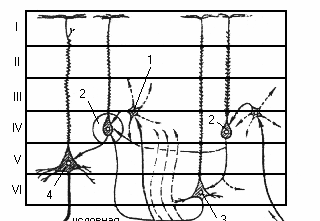 Умовна реакція
Безумовне підкріплення
Умовний подразник
Мал. 4. Схема замикання тимчасового зв'язку слухового рухового рефлексу:1 - зірчасті клітини; 2 - вставні нейрони; 3 - асоціативний нейрон;4 - гігантський пірамідний нейрон; у кругу - місце замикання тимчасового зв'язку на тілі вставного нейрона; римськими цифрами позначені шари кори(За А.Б. Коганом).
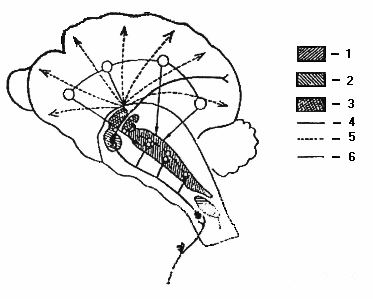 Мал. 5. Схема взаємовідносин кори великих півкуль та ретикулярної формації стовбура мозку: 1 - гальмівна зона ретикулярної формації;2 - полегшуюча зона; 3 - таламічні ядра; 4 - аферентні шляхи;5 - висхідні ретикулярні впливи; 6 - вплив кори на ретикулярну формацію (за Л.Г. Вороніним).
Близько до “перенесення досвіду” стоїть екстраполяційний рефлекс, що дозволяє тварині “передбачити” ситуацію без спеціального вироблення в нього відповідних умовних рефлексів. В основі екстраполяційного рефлексу лежить складна комбінація умовних та безумовних рефлексів. Це уможливлює використання індивідуального досвіду для “прогнозування” подій (уникнення прірви, рухомого транспорту; вміння заздалегідь знайти кінцевий пункт руху їжі, бачачи лише початок її переміщення, тощо). За Анохіном, це "випереджальне відображення". На думку Бериташвілі, поведінка вищих тварин не може бути зведена лише до безумовних та умовних рефлексів. Воно набагато складніше і позначається Беріташвілі як "психонервова діяльність". Ряд авторів приділяє велику увагу впливу ретикулярній формації середнього мозку та неспецифічних ядер проміжного мозку на умовно-рефлекторну діяльність. Анохіним показано дію неспецифічних утворень мозку різні функціональні системи кори. За уявленнями Беріташвілі, замикання тимчасових зв'язків відбувається в системі зірчастих вставних та асоціативних кіркових нейронів. Саркісовим і Поляковим показано, що кількість зірчастих клітин у корі мозку у людини значно вища, ніж у інших ссавців. На думку Бериташвілі, саме зірчасті клітини забезпечують адекватне відображення (і, можливо, усвідомлення) реальності у корі мозку. За Бериташвілі, можливі два типи замикання нервових зв'язків: 1 — за участю переважно екстероцептивних подразників, що відбувається із включенням зірчастих нейронів; 2 — за участю переважно пропріо- та інтероцептивних подразників, що здійснюється без включення зірчастих нейронів прямо через вставні. Мабуть, тому деякі умовні рефлекси на пропріо- і особливо на інтероцептивні сигнали, що не проходять через зірчасті клітини, не залучають до діяльності механізму другої сигнальної системи і не відображаються в нашій свідомості. Можливо, замикання тимчасових зв'язків протікає, головним чином, на тілах вставних нейронів, які під впливом спільної стимуляції від умовного сигналу та підкріплення підвищують свою збудливість, а синапси їх стають прохідними для імпульсів від умовного подразника, і, таким чином, "торкається" нового шляху - шлях умовного рефлексу.
Досліди з прямим виміром порога подразнення нейронів кори мозку та з визначенням сили безумовнорефлекторної реакції показали, що при виробленні умовних рефлексів підвищується збудливість нейронів, що утворюють умовнорефлекторну дугу.
Термін "рефлекторна дуга", що залишився від старих фізіологічних декартівських уявлень, означає шлях рефлексу від рецепторних утворень через нервові центри до робочого органу, використовується і зараз. Проте, слід пам'ятати, що робочий орган перестав бути кінцевою ланкою у цій “дузі”, а став служити джерелом імпульсів зворотної аферентації, яка, сигналізує про стан органу, через акцептор дії призводить реакцію у відповідність. В акцепторі дії відбуваються процеси звірення, звіряються очікуваний та справжній результат дії. А зворотна аферентація, що перетворює систему на кільцеву, дозволяє проводити корекції реакції в процесі виконання дії (рис.6). 
В результаті електроенцефалографічних досліджень було показано, що при утворенні умовних рефлексів у кіркових клітинах аналізаторів, пов'язаних з безумовнорефлекторною реакцією, відбувається засвоєння ритму сигнальних подразнень та синхронізація електричної активності. Дослідження, проведені на людях, виявили, що при виробленні умовного рефлексу сигнальний подразник викликає депресію основної електричної активності в аналізаторних областях кори головного мозку, пов'язаних із безумовною реакцією. Біохімічні та цитохімічні дослідження виявили підвищення вмісту аміаку в кіркових нейронах при збудженні, що виникає у зв'язку з умовно-рефлекторною діяльністю, зміна розподілу та кількості РНК. Відзначається також велике значення АТФ та сульфгідрильних груп для нормального перебігу збудження кіркових нейронів.
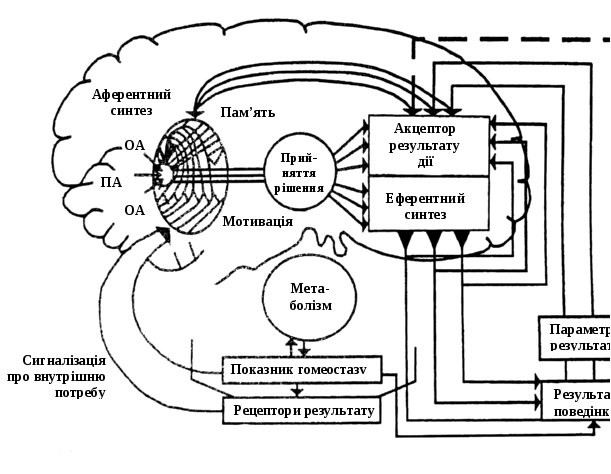 Мал. 6. Схема центральної архітектоніки поведінкового акту за П. К. Анохіним
Принцип домінанти та значення домінанти в умовнорефлекторній діяльності. 

Одним із важливих принципів роботи нервових центрів є принцип домінанти. Домінантне вогнище збудження відрізняється підвищеною збудливістю, стійкістю збудження, здатністю до сумування збуджень, інерцією. Дифузні хвилі від подразнень різної модальності збуджують усі центри, досить збудливі в даний момент, але домінанта утворюється лише в тому з них, який здатний притягувати та підсумовувати збудження. Виникнення домінантного вогнища збудження у якомусь центрі завжди супроводжується більш менш вираженим сполученим гальмуванням інших нервових центрів. Вогнища збудження в центральній нервовій системі, набуваючи домінантного характеру, надають визначальний вплив на перебіг та результат реакції. В основі домінанти лежить механізм сумаційного рефлексу, але її фізіологічні механізми вищого порядку, ніж механізми простого сумаційного рефлексу, який не має такої значної інерції, як домінанта. З безлічі можливих різноманітних домінант найсильніші – ті, які пов'язані з перебігом найважливіших інстинктів: статева, харчова та оборонна. Ухтомський вважав, що домінанта слугує не лише загальним принципом діяльності нервової системи, а й відіграє важливу роль у процесі вироблення нових реакцій на вплив середовища, тобто є основою умовного рефлексу. У вищих поверхах мозку - у корі великих півкуль принцип домінанти є основою таких психологічних актів, як увага і предметне мислення, коли створюється стійке вогнище збудження при гальмуванні інших центрів. Завдяки наявності властивості інертності, домінанта може служити в психічному житті людини джерелом упередження, нав'язливих образів, галюцинацій, але ж вона дає вченому і “керівну ідею”, і “основну гіпотезу” у розвиток наукової думки.
Розглядаючи формування та становлення домінанти, Ухтомський виділяє три фази. Перша характеризується досить стійкою домінантною, що виникає в організмі під впливом гормонів та рефлекторних впливів і приваблює до себе збудження, пов'язані з найрізноманітнішими рецепціями (стадія "гормональної домінанти"). Друга фаза полягає в тому, що з багатьох задіяних рецепцій домінанта вибирає ту групу, яка для неї найбільш цікава біологічно (стадія вибору адекватного подразника для домінанти і одночасно стадія предметного виділення даного комплексу подразників із середовища). Третя фаза характеризується тим, що між домінантною та даним комплексом подразнень встановлюється “адекватний зв'язок” (тобто домінанта та комплекс подразнень підкріплюють один одного).
Процес зміцнення домінанти збігається з процесом вироблення умовного рефлексу. Домінанта лежить в основі кіркової функції замикання. При замиканні тимчасового зв'язку корковий представник безумовного рефлексу щодо умовнорефлекторного центру відіграє домінуючу роль, притягуючи до себе порушення спочатку з усіх областей кори, а потім, у міру зміцнення та спеціалізації умовного рефлексу – лише ті, що систематично поєднуються з підкріпленням. Якщо ж виникає домінанта, не пов'язана з виробленням даного умовного рефлексу, то в силу свого гальмівного впливу на інші форми діяльності вона заважатиме виробленню цього рефлексу. Проте, принцип домінанти універсальніший, ніж принцип умовного рефлексу, бо, якщо умовнорефлекторна діяльність властива лише (чи переважно) корі великих півкуль, то здатність формувати домінантні осередки збудження – загальна властивість центральної нервової системи. Електрофізіологічне вивчення домінантних осередків, яке проводилося Русиновим, показало, що за наявності в корі великого мозку стаціонарного збудження реєструються повільні зрушення постійного потенціалу. Ці повільні тривалі потенціали є продуктом злиття і збігу окремих хвиль збудження, і служать проявом місцевої тривалої активності. Аналогічно тому, як швидкі зміни потенціалу відображають хвилю збудження, що біжить, тривалі зміни потенціалу відображають повільно поточні зміни збудження. Отже, як струм дії, а й повільний тривалий потенціал характеризує активний фізіологічний стан. Не заперечуючи можливу роль постсинаптичних потенціалів у генезі тривалих електричних потенціалів кори, Русинов вважав, що природу можна пояснити зміною мембранних властивостей самих коркових нейронів. У цьому позаклітинні електричні поля, створювані нейронами, сприяють встановленню міжнейроного функціонального зв'язку.
Домінантне вогнище можна розглядати як один із можливих механізмів пам'яті. Для слідових явищ при домінанті характерне збереження основних властивостей осередку збудження: ритмічної природи, фокусу прояву, стійкості у певній стадії розвитку та розгальмовування. Під час гальмування коркове вогнище зберігає в прихованому стані заданий ритм, що виявляється після гальмування. Тому, на думку Русинова, не можна відкидати тривалу активність імпульсів як пробігу кільцем нейронів як із можливих механізмів пояснення довгострокової пам'яті.
Отже, домінанта - це тимчасово пануюча складна рефлекторна система, що спрямовує роботу центрів у цей час, що лежить в основі вироблення умовних рефлексів і представляє один із можливих механізмів пам'яті.
Інстинкти. 
Є чимало визначень поняття “інстинкт”. Найбільш сучасне – це вроджені форми біологічної поведінки, які є ланцюгом безумовних рефлексів, де закінчення одного рефлексу запускає початок наступного. При такому визначенні у людини немає цілісних інстинктів, а є лише кусочкова їхня наявність, коли представлені окремі безумовні рефлекси, розірвані інформаційними порожнечами, які можуть бути заповнені під час навчання за допомогою інформації, що надходить у різному вигляді від інших людей. Серед методів вивчення інстинктів - спостереження (з метою виявлення загальних компонентів поведінки), ізоляції (з метою відокремлення власної поведінки індивіда від нав'язаного батьками та ін.), муляжів (з метою виявлення ключових подразників), нейрофізіологічного (з метою дослідження мозкових структур, що забезпечують інстинктивну поведінку), фармакологічного (з метою з'ясування нейрохімії цих структур) – найбільшої уваги заслуговують три останні, за допомогою яких були виявлені як основні стимули, що запускають ту чи іншу інстинктивну поведінку, і глибинні структурно-медіаторні механізми різних форм інстинктивної поведінки. Так, виявилося, що інстинктивна поведінка забезпечується, головним чином, гіпоталамусом (його холінергічними парасимпатикотропними передніми і латеральними відділами та адренергічними симпатикотропними задніми та медіальними відділами), а більш високолежачі структури, пов'язані з інстинктивною поведінкою, відіграють регулюючу та модулюючу роль щодо гіпоталамуса. Наприклад, амігдали пов'язані з харчовими реакціями, з реакціями агресії та страху, грушоподібна звивина пов'язана з регулюванням люті, лімбічна звивина – страху, гачок гіпокампа – з харчовою поведінкою.
Особливу роль грає гіпокамп, будучи інтегратором в архіпалеокортекс: він пов'язаний з харчовими, статевими та оборонними формами поведінки, модулює активність центру насичення в гіпопаталамусі, надаючи на нього і полегшуючий і гальмівний впливи. Що стосується регуляції сексуальної поведінки, спрямованої на збереження виду, то тут відзначається участь практично всіх архіпалеокортикальних структур - і орбітальної, і піриформної, і лімбічної кори, і перегородки, і мигдалин, і, природно, гіпокампа, який, на відміну від інших структур старої та давньої кори, зберігає свій вплив (наводячи при порушеннях до гіперсексуальності у тварин) навіть після кастрації.
Інстинктивна поведінка протягом життя обростає умовно-рефлекторними поведінковими компонентами і в такому вигляді бере участь у формуванні мотиваційної поведінки, спрямованої на задоволення біологічної потреби. Інстинктивно-мотиваційна поведінка найчастіше (хоча і не завжди) емоційно забарвлена, бо емоціогенні та інстинктивні зони мозку лежать поруч (а то й являють собою загальний відділ). Це емоційне забарвлення активізує мотиваційний пошук, що призводить до найбільш адекватного задоволення потреб.
Формування інстинктів в онтогенезі. 

Інстинкти, маючи вроджені програми поведінки, формуються, виявляються та зникають, замінюючись один одним у процесі розвитку організму. Це стосується всіх форм інстинктивної поведінки. Так, наприклад, в процесі дозрівання ферментативних систем змінюється харчова збудливість, чим забезпечується перехід від молочного вигодовування до інших форм харчування. Дозрівання гормонального фону сприяє розвитку інстинктивних форм статевої поведінки. А формування та диференціювання м'язового апарату забезпечує можливості активації оборонної поведінки (як пасивно-унікального, і активно-агресивного). І все це, природно, відбувається на тлі дозрівання та диференціювання структур центральної нервової системи, особливо її дієнцефальних, архіпалеокортикальних та неокортикальних відділів, що забезпечують швидке налаштування та перемикання інстинктивної поведінки. "Для виникнення (першого прояву) інстинктів потрібна присутність відповідних гормонів, але одного разу виявлений у дії інстинкт відновлюється і живе далі в порядку суто нервового рефлекторного фактора". Гормональний статус значно впливає на сезонні зміни інстинктивної діяльності. Таким чином, програма інстинктивної поведінки, будучи вродженою, передбачає для своєї реалізації певний рівень розвитку нейрогуморальної регуляції, на тлі якої вона здійснюється. Формування інстинктивних форм поведінки у процесі онтогенезу протікає паралельно зі становленням відповідних біологічних мотивацій. У людини на момент народження (як у незрілонароджуваного організму) біологічна мотиваційна поведінка представлена ​​лише фрагментарно і реалізується не як цілісна складна інстинктивна поведінка, а як автоматизоване безумовнорефлекторне, здатне задовольнити лише життєву миттєву потребу на рівні найпростіших безуспішних безумовних потреб. Так, вже в пренатальному онтогенезі формуються передумови поведінки, що виявляється після народження та забезпечує виживання організму. Сюди відносяться передусім акти смоктання та ковтання, що передують у ссавців (у тому числі й у людини) розвиток системи харчової поведінки. У внутрішньоутробному періоді також формуються системи зовнішнього дихання , що забезпечує виживання новонародженого при недоношеності. У цей час у людського плоду виявляються координовані рухові акти у відповідь стимуляції рефлексогенних зон губ, рота, обличчя, руки.
На 21-24-му тижні ембріогенезу людини формується складний інтегрований акт смоктання, що включає пошук, захоплення та створення вакууму в ротовій порожнині, тобто. заздалегідь готується система, з реалізації харчової поведінки. Тому цілком природно, що вже у новонародженого проявляється харчова поведінка, що включає всі ланки, що забезпечують задоволення харчової потреби: це пошукова активність, смоктання та ковтання. При цьому пошук соска та ковтання виявляються активнішими за наявності харчової мотивації. Незважаючи на наявність смоктального рефлексу вже в пренатальному періоді, його дозрівання триває після народження: поступово смоктання стає більш активним і ритмічним, а потім до інстинктивної поведінки приєднуються умовно-рефлекторні компоненти, що роблять харчове мотиваційне адаптивним. Формування питної безумовнорефлекторної поведінки у людини (як і в інших ссавців) відстає від харчової, бо молочне вигодовування забезпечує необхідну організму кількість рідини. Тому вважають, що відсутність питної поведінки у новонародженого пов'язана з мотиваційними аспектами, а не з незрілістю цієї функції (у пренатальному онтогенезі відзначають у плода питну реакцію, коли плід заковтує амніотичну рідину): стимуляція ротової порожнини новонародженого струмком води викликає її заковтування. Формування агресивно-оборонної поведінки починається ще в пренатальний період і продовжує в постнатальному онтогенезі, стан готовності до прояву інстинктивної захисної поведінки. Перші захисні рухові рефлекси виражені вже в новонародженого, подальший їх розвиток протягом першого року життя і "обмін" їх умовнорефлекторними компонентами сприяє формуванню повноцінної агресивно-оборонної мотиваційної поведінки, вдосконалення якої (за рахунок фактора навчання) триває протягом усього життя. Якщо харчова, питна та агресивно-оборонна поведінка проявляється (хоча і в примітивному вигляді) вже у новонародженого, то формування статевої поведінки протікає дуже довго і повільно, захоплюючи досить тривалий період постнатального життя. Для дефінітивного прояву поведінки, пов'язаного з репродуктивною функцією, необхідна наявність адекватного гормонального фону, що забезпечує нормальний перебіг спарювання, вагітності та пологів, інакше порушується процес онтогенезу. Інстинктивна (і мотиваційна) поведінка, що забезпечує турботу про потомство (для людини  материнську поведінку), є продовженням репродуктивної і спрямована на збереження та вирощування потомства. Ці форми поведінки порушуються при ранній ізоляції та при дії стресорних факторів. Прикладом може бути досвід, що одержав назву "Плюшева мама", коли у мавп, "вигодованих" плюшевою мавпою-лялькою, виростали "холодні" матері, які не виявляли турботи про дитинчат (навіть при годуванні тримали себе дуже "відсторонено", як і ляльки, вигодовували їх). Те саме має місце і в людини за ранньої (до 3-річного віку) ізоляції від матері або при депривації материнської турботи та уваги. Формування інстинктивної (і мотиваційної) поведінки у ранньому онтогенезі людини проходить кілька етапів, керованих генетичними та ситуаційними факторами. При цьому перехід від автомотизованих простих реакцій (окремих безумовних рефлексів) до складної інстинктивно-мотиваційної поведінки відбувається поступово і значною мірою визначається дозріванням відповідних структур у центральній нервовій системі, а також гормонально-ферментативним фоном. Дефінітивні риси мотивації набувають у зв'язку з формуванням вищих, особливо кортикальних, структур мозку, коли з'являється можливість ускладнення вродженої поведінки за рахунок її "обростання" умовно-рефлекторними компонентами. З віком збільшується роль екзогенного середовищного фактора, який у взаємодії з ендогенними факторами формує складну цілеспрямовану поведінку індивідуума.
Гальмування умовних рефлексів. 
Поряд із процесом збудження, важливе місце у здійсненні вищої нервової діяльності займає інший фізіологічний процес – гальмування, завдяки якому умовнорефлекторна діяльність уточнюється та спеціалізується. Вивчаючи гальмівні процеси в корі мозку, Павлов розділив всі види гальмування кори на дві групи: безумовне гальмування, або зовнішнє, і умовне, або внутрішнє.
Безумовне гальмування властиве всім поверхам центральної нервової системи, його не потрібно виробляти, воно є вродженим і пов'язане з появою вогнища збудження в іншій зоні поза дугою основного рефлексу (звідси - "зовнішнє"). Зовнішнє гальмування включає три види: постійне гальмо, гальмо, що гасне, і позамежне гальмування. Постійне гальмо відрізняється гальмуванням умовних рефлексів, що незмінно виникає, при кожному впливі цього подразника (наприклад, больовий подразник), у зв'язку з постійним характером збудливої ​​реакції, що викликається даним подразником в іншій системі. Гасне гальмо - це безумовне гальмування, що виникає при дії додаткових, випадкових подразнень, що зумовлюють орієнтовний рефлекс; але оскільки орієнтовний рефлекс на один і той же подразник з часом стає слабкішим і поступово зникає, гальмування, пов'язане з ним також зникає, гасне. І, нарешті, граничне гальмування утворюється при дії надмірно сильних або тривалих подразнень і є "охоронним"  для нейронів кори.
Умовне гальмування є специфічно кірковий процес і, подібно до умовних рефлексів, має спеціально вироблятися. Воно виникає з осередку, локалізованого в дузі основного гальмівного рефлексу і тому називається "внутрішнім". Внутрішнє гальмування також поєднує кілька видів гальмування: згасальне, диференційоване, гальмування запізнення, умовне гальмо та сонне. Згасальне гальмування (або згасання умовних рефлексів) розвивається при непідкріпленні раніше виробленого умовного рефлексу. Диференціювальне гальмування виникає при непідкріпленні подразників, подібних до підкріплюваних сигналом. Гальмування запізнення розвивається на початку дії умовного сигналу, якщо підкріплення відставляється у часі від початкового моменту включення. Умовне гальмо - це внутрішнє гальмування, що утворюється при непідкріпленні комбінації позитивного сигналу з будь-яким додатковим; при цьому ізольовано діючий позитивний подразник зберігає своє сигнальне значення, а додатковий – набуває умовного гальмівного. І, нарешті, сонне гальмування, яке, незважаючи на те, що є вродженим, віднесено Павловим до внутрішнього гальмування; воно має охоронний характер і розвивається найчастіше за законами внутрішнього гальмування. Всі види внутрішнього гальмування здатні до тренування, здійснюються тим легше, чим слабший гальмівний умовний рефлекс, сильніший умовний гальмівний сигнал і врівноважена нервова система у експериментальної тварини або випробуваної людини. Внутрішнє гальмування, подібно до умовного рефлексу, може перероблятися і руйнуватися під впливом зовнішніх (спеціальних або випадкових) подразнень. Під дією зовнішніх сигналів, що породжують орієнтовний рефлекс, виникає збудження, діючи як зовнішнє гальмо на вогнище внутрішнього гальмування, викликає його розгальмовування (подібно гальмування умовних рефлексів) і таким чином сприяє прояву (або відновленню) гальмування, що почалося.
Вікові особливості гальмування. 
Вже в перші дні постнатального життя проявляється безумовне гальмування (гасне і постійне гальмо). З 8-9-го дня життя у немовляти з'являється здатність до умовного гальмування вегетативних рефлексів. У той же час погашення та диференціювання екстероцептивних умовних рефлексів формується лише з 3-місячного віку. Умовне ж гальмо і гальмування запізнення розвиваються пізніше з 4-х і 5-ти місяців. Але лише в другій половині першого року життя, коли скорочується час сну, а час неспання збільшується з 4-х до 10-ти годин на добу, виявляється можливим більш менш тривале тренування умовного гальмування, що призводить до його зміцнення. Однак, навіть у однорічної дитини, незважаючи на можливість формування всіх видів внутрішнього (умовного) гальмування, набагато дієвішим є зовнішнє гальмування (безумовне). До кінця першого року життя, крім інтеро-, пропріо-, та екстероцептивних конкретних впливів, сигнальне значення набувають окремих слів і фраз, як збудливе (пускове умовно-рефлекторне), так і гальмує.
У 2-3-річної дитини продовжують удосконалюватися в корі мозку збудливо-гальмівні відносини. У 5-7-річному віці суттєво зростає сила та рухливість нервових процесів. Посилюється внутрішнє гальмування, хоча вироблення його ще становить певну складність. Тим не менш, періоди гальмівного стану стають більш пролонгованими порівняно з 3-5-річним віком, а вироблення згасального та диференціювального гальмування відбувається приблизно вдвічі швидше, ніж у ранньому (3-5-річному) віці. У 5-7 років дитина здатна формувати програми поведінки та утримувати їх у пам'яті, завдяки становленню та стабілізації функцій лобових часток кори, з одного боку, а з іншого, завдяки подальшому поглибленому розвитку збудливо-гальмівних відносин. У цей час відбувається активне формування в дитини всіх основних проявів вищої нервової діяльності. У віці 7-10 років основні нервові процеси у дитини за своїми характеристиками наближаються до таких як у дорослої людини. Так, у цей віковий період виявляються добре вираженими індукційні відносини між збудженням та гальмуванням, і при цьому відзначається здатність послідовного гальмування до швидкої концентрації. У перехідному віці у підлітків послаблюється активне гальмування внаслідок гормонального вибуху, характерного для пубертатної кризи. Однак до кінця перехідного періоду встановлюються гармонійні збудливо-гальмівні відносини кори та підкірково-стовбурових відділів мозку, які досягають дефінітивної зрілості у дорослої людини, хоча й відзначаються деякі статеві відмінності у перебігу психічних процесів. Так, у жінок швидше замикаються позитивні умовні зв'язки, а чоловіки швидше виробляють диференціювання. Крім того, у жінок раніше (до 18-24 років) встановлюється стабільність нервових процесів та корелюваність їх сили та збудливості нервової системи, у чоловіків же подібні зміни настають істотно пізніше з 25-33 років, що свідчить про більш ранню "зрілість" нервових процесів у жінок. Що ж до зміни гальмівних процесів при старінні, то тут відзначаються певні паралелі з змінами умовно-рефлекторної замикаючої функції та загального стану організму, тобто. виникають певні труднощі освіти нових, як позитивних, і особливо гальмівних умовних рефлексів. Це стосується всіх видів внутрішнього гальмування і згасального, і диференціювального, і запізнювального та умовного гальма. Таким чином, при старінні виникає порушення взаємовідносини між дратівливим та гальмівним процесами при ослабленні обох процесів, але особливо гальмівного.
Фізіологічний механізм та локалізація внутрішнього гальмування. 
Процеси внутрішнього гальмування, як і умовний рефлекс, пов'язані з діяльністю кори великих півкуль. Павлов локалізував осередок внутрішнього гальмування на дугу умовного рефлексу. Однак, у якій ланці дуги виникає гальмування – питання досі дискусійне (рис.7). Воно розвивається або у центрі умовного сигналу, або у центрі безумовного підкріплення, і може, й у центрі умовного, й у центрі безумовного подразників. Його виникнення можливе і в проміжній частині рефлекторної дуги, де утворився тимчасовий зв'язок, і в руховому аналізаторі, або в його частині, пов'язаній із подразником сигнальним. Нарешті, можливо, внутрішнє гальмування, викликаючи "важкий стан", що виникає у зв'язку з "негативною біологічною реакцією", розвивається фактично як зовнішнє гальмування умовного рефлексу з центру цієї біологічно негативної реакції (Анохін-рис.8). А також не виключено, що гальмування виникає як результат конкурентних відносин між системами "драйв" та "антидрайв" (Конорські –рис.9). Електроенцефалографічні дослідження показали, що утворюється в корі внутрішнє гальмування змінює характер кіркової електричної активності шляхом зсуву основних ритмів у бік повільніших, з усуненням бета- та уповільненням альфа-ритму зі збільшенням його амплітуди. Електроенцефалографічна картина дат основу припускає зниження лабільності кіркових нейронів, пов'язаних з розвитком внутрішнього гальмування. Біо- та гістохімічні дослідження свідчать про зниження утворення аміаку порівняно з умовнорефлекторною діяльністю, перерозподіл у нервових структурах РНК, накопичення в нейронах глікогену (при охоронному гальмуванні).
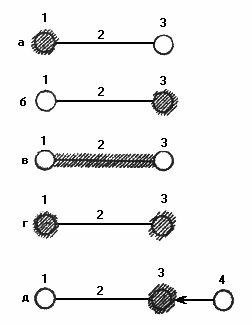 Мал. 7. Локалізація внутрішнього гальмування (заштриховано) за уявленнямирізних авторів: а  за Бабкіним; б за Перельцвейгером;в  за Асратяном; г за Купаловим; д - за Анохіним; 1 кіркова проекція умовного сигналу; 2  тимчасовий зв'язок; 3 кіркове представництво безумовного рефлексу; 4 біологічно негативна реакція (за Л.Г. Вороніним).
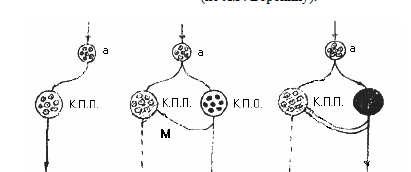 100% секреція
50% секреція
0% секреція
Повноцінна від'ємна реакція
Біологічна від'ємна реакція
А
Б
В
Мал. 8. Схема утворення згасального гальмування: А  нормальний умовний харчовий рефлекс; Б  стадія часткового гальмування харчової реакції, внаслідок появи біологічно негативної реакції; В стадія повного гальмування харчової реакції; а  аналізатор;К.П.П.  кіркове представництво харчової реакції; К.П.О.  Кіркове представництво біологічно негативної реакції; М  шлях для побічного гальмування (за П.К. Анохіном).
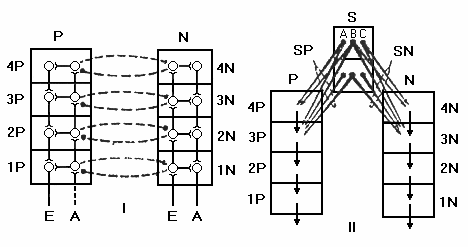 Мал. 9. Структура дуги безумовного (I) та умовного (II) рефлексу:P  підсистема, відповідальна за позитивний рефлекс; N  підсистема, відповідальна за негативний рефлекс; 1, 2, 3, 4 різні рівні нервової системи від стовбура мозку до кори; A  аферентні провідні шляхи;Е еферентні провідні шляхи; S центри умовних подразників (А  збудливого, С  гальмівного, В  змішаного); SP - позитивні тимчасовізв'язку; SN - гальмівні зв'язки (за Є. Конорським).
Щодо природи кіркового гальмування єдиної думки немає. Існує кілька гіпотез про виникнення умовного гальмування: парабіотична, що виходить із зниження лабільності кіркових клітин, що становлять шлях рефлексу; хімічна, що ґрунтується на включенні гальмівних синапсів, які виробляють гальмівні медіатори; електрична, що розглядає умовне гальмування як наслідок електротонічного зниження збудливості вставних нейронів дуги умовного рефлексу рис. 10.
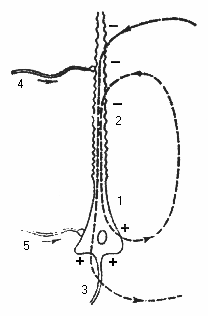 Мал. 10. Схема електротонічного гальмування кіркових клітин: 1  тіло пірамідного нейрона; 2  верхівковий дендрит нейрона; 3 аксон нейрона;4  волокно, що несе імпульси до клітини через перидендритні (розташовані наверхівкових дендритах) синапси; 5 волокно, що несе імпульси до клітини через перикорпускулярні (закінчуються на тілі нейрона) синапси(за І.С. Беріташвілі).
Очевидно, природа умовного гальмування не єдина, як єдина взагалі природа центрального гальмування, й у різних конкретних ситуаціях можливі різні шляхи, які призводять до одному й тому гальмівному ефекту.
Рух основних нервових процесів. 
Вся складна вища нервова діяльність тварин та людини побудована на роботі двох основних процесів – збудження та гальмування. Вони, взаємодіючи один з одним, можуть захоплювати значні ділянки кори (іррадіація), або зосереджуватися в окремих пунктах (концентрація), викликаючи навколо цієї ділянки появу протилежного процесу (одночасна індукція). Протилежний процес може виникати в основі вогнища за первинним процесом (послідовна індукція). У лабораторії Павлова були проведені досліди, на підставі яких Павлов дійшов висновку, що і збудження, і гальмування здатні іррадіювати корою і концентруватися в пункті первинного виникнення процесу. Однак результати сучасних фізіологічних досліджень на нейронному рівні не дозволяють говорити про рух гальмівного процесу нарівні зі збудливим. Якщо імпульси збудження дійсно поширюються по аксонах від нейрона до нейрона, захоплюючи значні простори нервової структури, то про гальмування цього сказати не можна, оскільки гальмівний постсинаптичний потенціал, що виникає в результаті гіперполяризації, не поширюється. Тому, користуючись павлівським терміном "іррадіація гальмування", слід пам'ятати, що мають на увазі лише поширення стану гальмування на значній території кори, але не справжній рух гальмівного процесу. Поширення ж стану гальмування можливе шляхом “перенесення” його збудливими нейронами, що викликають гальмівний ефект в інших нейронах, з допомогою створюваного з їхньої мембрани латерального гальмування. Іррадіація гальмування відбувається, за Павловим, у 4-5 разів швидше за подальшу концентрацію і тим сильніше, ніж інтенсивніший процес у первинному осередку. Іррадіація порушення в корі мозку протікає значно швидше за іррадіацію гальмування (бо для виникнення гальмування потрібні додаткові синапси). Розрізняють динамічну іррадіацію збудження, коли після неї залишається стійкі зміни збудливості, і статичну, що викликає стійкі зміни функціональних властивостей нейронів у зоні іррадіації процесу.
Взаємодія збудливого та гальмівного процесів характеризується індукційними відносинами, тобто один процес породжує і посилює навколо себе та після себе інший процес. Виникнення навколо вогнища збудження зони гальмування називається одночасною негативною індукцією, а поява зони збудження навколо вогнища гальмування – одночасною позитивною індукцією. Перетворення збудливого вогнища на гальмівне відбувається за рахунок послідовної негативної індукції, а загальмованого на збуджений — за рахунок послідовної позитивної індукції. Сила індукційного процесу у певних межах залежить від сили первинного процесу. Якщо основний процес схильний до іррадіювання, індукційні процеси слабкі. У разі концентрації процесу розвивається одночасна індукція протилежного знака, індукційно посилює сконцентрований процес. Постійний рух нервових процесів і станів та їх взаємна індукція призводять до чергування протилежних процесів в тих самих нейронах, забезпечуючи функціональну мозаїку кори, яка може виявлятися в хвилеподібних коливаннях величини рефлексів.
Вікові зміни виразності та взаємодії нервових процесів. 
Говорячи про виразність та взаємодію основних нервових процесів збудження та гальмування слід пам'ятати, що збудливий процес (а тим більше дратівливий) є еволюційно старішим і розвивається вже в антенатальному та ранньому постнатальному періодах. На основі цього процесу у новонародженого немовля формуються безумовні та перші прості умовні рефлекси. Однак на момент новонародженості у немовляти виявляються лише найпростіші безумовні рефлекси, які ще вельми недосконалі та мають генералізований характер. Але вже в перший рік життя розвивається поряд з умовнорефлекторною функцією, гальмування умовних рефлексів, яке удосконалюється протягом 2-го та 3-го років життя, що сприяє встановленню певного балансу між збудливим та гальмівним процесами. При цьому в перші роки життя обидва процеси ще слабкі і легко піддаються зовнішньому гальмуванню (при слабкості внутрішнього гальмування). У старшому дошкільному віці (від 5 до 7 років) суттєво зростає сила та рухливість нервових процесів (особливо внутрішнього гальмування). Критерієм зростаючої рухливості нервових процесів є факт досить легкої обробки стереотипів умовних подразників (особливо у грі). Зростає роль словесних сигналів і виявляється можливою переробкою їх значення в межах другої сигнальної системи, а також міжсигнальних відносин. Було показано, що у дітей 7-10 років характеристики основних нервових процесів та їх взаємодії наближаються до таких як у дорослих людей. За характером взаємодії кори та підкірково-стовбурових структур виявилося можливим виділити кілька типів вищої нервової діяльності дитини. Це, за Красногірським, 1 центральний врівноважений тип, 2 кортикальний тип з переважанням кіркових процесів, 3 підкірковий тип з переважанням субкортикальних процесів та 4 гіподинамічний тип зі зниженою збудливістю як кори, так і підкорки. За Івановим-Смоленським, це 1 лабільний тип з хорошою рухливістю і збудливістю, і гальмівним процесом, 2 збудливий тип з переважанням дратівливого процесу, 3 гальмівний тип з переважанням гальмівного процесу та 4 позитивний, і гальмівні умовні рефлекси. Обидві ці класифікації дуже близькі до павловської. У перехідному періоді порушується баланс збудливого і гальмівного процесів при наростанні збудження та ослаблення всіх видів внутрішнього гальмування і порушення рухливості процесів (що призводить часто до патологічної рухливості чи патологічної інертності). До юнацького віку (і до дорослого стану) встановлюється певний баланс у збудливо-гальмівних відносинах, детермінований типологією людини, тобто. нейрохімічними процесами, що зумовлюють кірково-підкіркові взаємодії та забезпечують індивідуальний характер вищої нервової діяльності окремої людини. Варіативність перебігу нервових процесів позначається і на варіабельності взаємодії сигнальних систем у дорослої людини. При настанні старості в людини відзначається ослаблення і збудливого, і особливо гальмівного процесів, та його рухливості, що зумовлює інертності процесів за загальної їх слабкості, й у результаті ослаблення уваги, пам'яті та зниження емоційності.
Аналітично-синтетична діяльність кори мозку.
Вища нервова діяльність протікає з урахуванням безперервного аналізу – розчленування складних подразників на складові їх елементи – і синтезу – сполуки цих елементів у цілісний образ. У кожному акті нервової діяльності є елементи і аналітичної, і синтетичної функції. Наприклад, утворення найпростішого умовного рефлексу вже включає і аналіз (виділення даного сигналу з безлічі інших), та синтез (об'єднання в єдиний образ умовно- та безумовнорефлекторних подразників, що призводить до виникнення між відповідними кірковими пунктами тимчасового зв'язку). Однак, у кожний даний момент за наявності аналітико-синтетичної діяльності обидва акти (аналіз та синтез) можуть проявлятися не однаково. Так було в першій стадії вироблення умовного рефлексу переважають синтетичні процеси, що у появі умовних реакцій попри всі подразники, подібні з основним сигналом (стадія генералізації умовного рефлексу). У другій – превалюють аналітичні процеси, тому умовнорефлекторна відповідь здатна викликати лише основний сигнал, проте інші, навіть подібні до нього, втрачають силу (стадія спеціалізації умовного рефлексу). Фізіологічним механізмом генералізації є іррадіація збудження з пункту основного сигналу, і, внаслідок цього – утворення низки побічних зв'язків. Фізіологічним механізмом спеціалізації служить концентрація збудження в основному осередку в результаті диференціювання подразнень і погашення побічних тимчасових зв'язків.
Аналітико-синтетична діяльність кори мозку проявляється в умовнорефлекторних реакціях на комплексні подразнення, коли, з одного боку, завдяки аналізу, можливе розпізнавання кожного окремого сигналу в комплексі, і з іншого, завдяки синтезу, комплекс, що складається з різних сигналів, сприймається як єдиний складний образ.
Цілісність умовнорефлекторної діяльності виявляється у системності, стереотипії, “налаштуваннях” і “перемиканнях” реакцій. Системність роботи мозку може бути представлена ​​як синтез усієї сукупності подразників, що діють на організм і, зокрема, як синтез набору сигналів, що застосовуються в суворій послідовності і розташованих у певному порядку в часі та просторі (у тому числі включаючи і "динамічний стереотип", і так звані "сенсорні зв'язки" рис. 11).
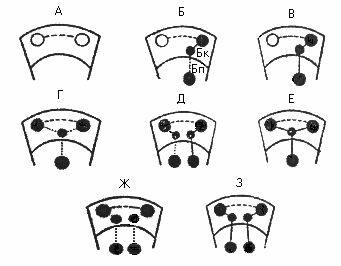 Мал. 2.11. Сенсорні зв'язки: А - З  типи сенсорних зв'язків; К-кора;П - підкірування; Бк -кіркове представництво безумовного рефлексу;Бп- підкірковий центр безумовного рефлексу; білі кружки - кіркові пункти індиферентних подразників; чорні та заштриховані кружки у верхній частині кори - пункти умовних подразників, у нижній частині кори - кіркові представництва безумовних рефлексів, внизу - їхні підкіркові центри. Суцільна лінія - умовназв'язок, що підкріплюється в даний час; пунктирна лінія - умовний зв'язок,що підкріплювалася раніше; переривчаста лінія - сенсорний зв'язок (за М.М. Кільцевою).